Návrh výzkumu Nominační procesy pro volby do PS PČR 2010
Peter Spáč
10.11.2016
Nominační procesy
Jeden z klíčových procesů v rámci politických stran

Kvantitativní i kvalitativní filtr osob participujících v politice

Postupná demokratizace těchto procesů s cílem zahrnout do nich širší okruhy členů stran
Proč zkoumat nominace?
Neprobádaná výzkumná půda

Nominace poskytují obraz o distribuci moci ve stranách a o míře vnitrostranické demokracie

„Výběr kandidátů prozrazuje o politické straně více než její vnitřní organizace anebo program“
Hazan a Rahat (2010)
Rámec výzkumu
Čas a prostor:
Česká republika
Volby do Poslanecké sněmovny PČR 2010 (2009)

Zkoumané subjekty - politické strany, které:
a) měly před volbami 2010 zastoupení v PS
anebo
b) ve volbách do PS toto zastoupení získaly

ODS, ČSSD, KSČM, KDU-ČSL, SZ, TOP09, VV
Cíle výzkumu
Důkladné pochopení průběhu a pozadí nominačních procesů v českých stranách

Inovace dosavadních metodologických postupů

Příspěvek do teoretické debaty o výběru kandidátů

Aplikace inovovaného postupu na případ ČR
Literatura
Nominace nepatří ke klíčovým oblastem politologie (pouze zlomková pozornost např. oproti volebním systémům)

Texty pokrývající rozmanité aspekty nominací (Sheafer a Tzionit 2006, Siavelis a Morgenstern 2008, Serra 2011, Oak 2006,…) 

Menší počet teoretických prací:
Bille 2001
Blomgren 1999
Norris a Lovenduski 1995
Hazan a Rahat 2010
Literatura
Blomgren:
Tři etapy nominací – návrh, selekce, finální kontrola
Role stranického vedení

Hazan a Rahat:
Linie nominačních procesů:
Podmínky kandidatury
Inkluzivita/exkluzivita rozhodujících orgánů („selectorate“)
Decentralizace výběru
Způsob výběru – volba vs. jmenování
Inkluzivita / exkluzivita rozhodovacích orgánů
(Hazan a Rahat 2010)
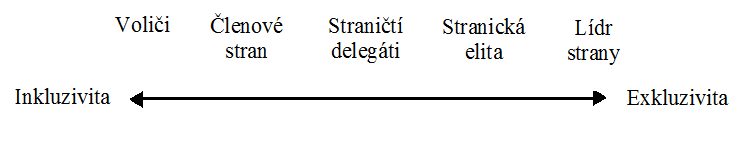 Výzkumné otázky
1. Jaký je průběh a podoba nominačních procesů v českých stranách?

Etapy procesu výběru kandidátů
Kdo rozhoduje, na jaké geografické úrovni, jaký má vliv

2. Využívají strany mechanismy k zajištění teritoriální a funkcionální skladby listin?

Zastoupení okresů na listinách
Zastoupení žen na listinách
Výzkumné otázky
3. Existuje v současnosti jednotný český nominační systém?

Podobnosti a rozdíly mezi nominacemi stran 

4. Existuje rozdíl mezi formálním vymezením nominací a jejich reálným průběhem?

Formální pravidla nominací vs. reálný průběh
Role neformálních pravidel a zvyklostí
Operacionalizace
Analýza nominačních procesů:

Vytvořený rámec pro uchopení nominací - „mapa“, na níž se dá promítnout každá politická strana

Základ v literatuře (Hazan a Rahat) a její nevyhnutelná modifikace

Dvě osy:
Horizontální – inkluzivita orgánu
Vertikální – geografická úroveň
ODS
Operacionalizace
Analýza nominačních procesů:

Etapy procesu – modifikovaná Blomgrenova verze (rozšíření ze 3 na 4)

Etapy:
Navrhování kandidátů (1)
Selekce (2)
Stanovení pořadí (3)
Závěrečná kontrola (4)
KSČM
KSČM
Operacionalizace
Zastoupení žen

Rozdělení listin do částí a sledování podílu žen

Index reprezentace (Hazan a Rahat 2010):
Zohledňuje soutěživá místa
Každé místo má svou váhu (hodnotu)
Sleduje se souhrnná váha míst obsazených ženami
Listina:
8 míst
Z toho prvních 5 je soutěživých
Listina:
8 míst
Z toho prvních 5 je soutěživých

Ženy obsadily místa 2, 3 a 7
Listina:
8 míst
Z toho prvních 5 je soutěživých

Ženy obsadily místa 2, 3 a 7

Součet míst s hodnotou:
5 + 4 + 3 + 2 + 1 = 15

Hodnota míst obsazených ženami:
4 + 3 = 7

Index reprezentace  7 / 15 = 0,47
Operacionalizace
Zastoupení okresů

Rozdělení listin do částí a sledování podílu okresů

Index ukončení rotace:
Sleduje, ve kterém bodě na listině mají zastoupení kandidáti všech okresů v kraji
Porovnává optimální a reálnou rotaci
Hodnoty 0-1:
0 = dodržena optimální rotace
1 = zástupci posledního okresu skončili na dně listiny
Index ukončení rotace
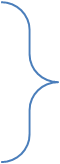 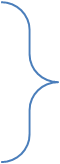 Index ukončení rotace
Postup:

1. zjistí se maximální možná hodnota listiny = 8

2. určí se hodnota místa, které uzavírá rotaci = 3

3. Vypočítá se podíl obou hodnot:

3 / 8 = 0,38
Příklad indexu ukončení rotace

Listina – 15 míst

Okresy v kraji:
A (3 kandidáti), B (2), C (3), D (2), E (4)
Jako poslední umístí svého prvního kandidáta okres C

Tři situace:
První kandidát C na místě 5
První kandidát C na místě 8
První kandidát C na místě 12
Maximální hodnota listiny = 8

Hodnota pozice prvního kandidáta C = 0

Index: 0 / 8 = 0 (optimální rotace)
Maximální hodnota listiny = 8

Hodnota pozice prvního kandidáta C = 3

Index: 3 / 8 = 0,38
Maximální hodnota listiny = 8

Hodnota pozice prvního kandidáta C = 7

Index: 7 / 8 = 0,88
Použité zdroje
Vnitrostranické dokumenty
Stanovy, nominační řády
Zpravidla neveřejné, nutné oslovení stran

Kandidátní listiny
Analýza zastoupení okresů a žen

Mediální články
Celostátní a především regionální média
Databáze ANOPRESS
Použité zdroje
Rozhovory s členy stran

Nevyhnutelné pro posouzení interních postupů a neformálních pravidel

Oslovených cca. 130 členů stran

40 rozhovorů, zpravidla osobní setkání, 30-60 minut

Polostrukturovaný charakter, otevřené otázky

ODS (7), ČSSD, KSČM, KDU-ČSL a SZ (6), TOP 09 (3), VV (4)
Praktické náležitosti
Etapy práce:
Sběr literatury a její analýza
Tvorba vlastního teoretického modelu
Sběr stranických materiálů, oslovování členů stran a rozhovory
Psaní práce

Časové náklady – cca. 2 roky

Finanční náklady – nákup literatury, cestovné
Potenciální problémy
Dostupnost zdrojů:
Neveřejné dokumenty, ochota stran je poskytnout
„Secret garden of politics“ (Howard 1965)

Rozhovory:
Upřímnost a otevřenost odpovídajících
Více rozhovorů, sledovány průniky v odpovědích

Skryté faktory:
Korupce, klientelismus, kupování míst na listině, výměnné obchody
Nutno akceptovat jejich možnou přítomnost